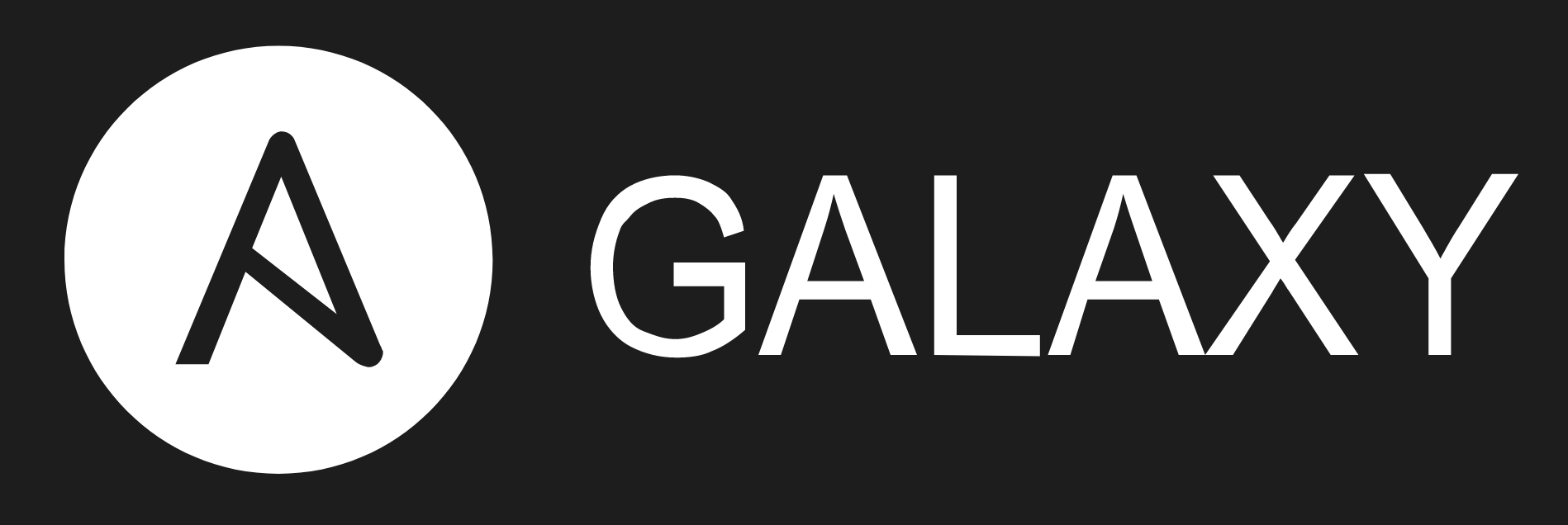 Karen Danielyan

Senior DevOps Engineer at DataArt Armenia
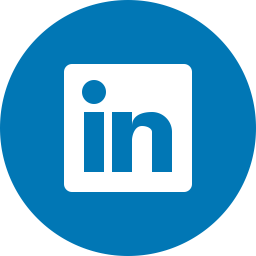 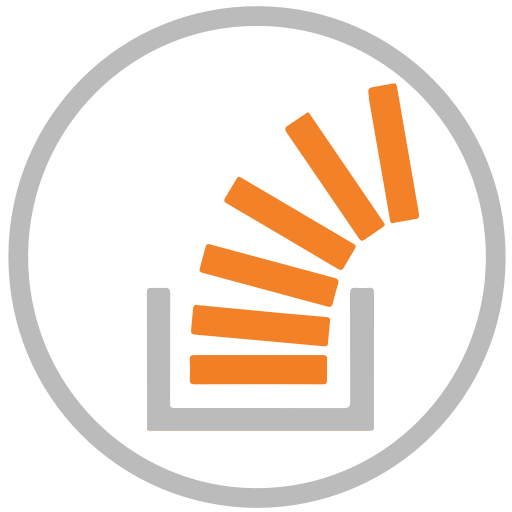 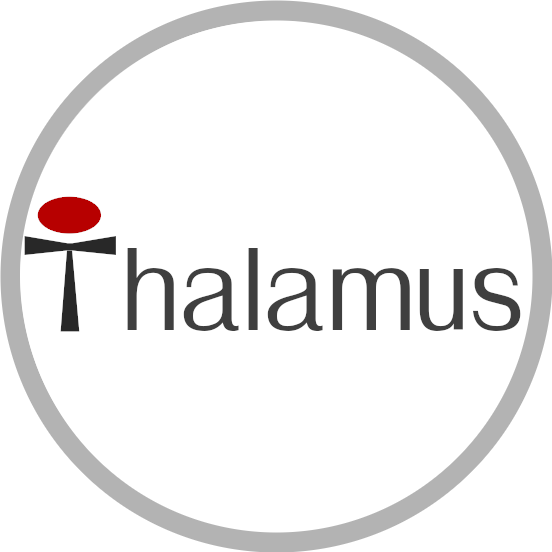 Systems/DevOps Engineer with 14+ years of experience in Software development and Systems/Network Administration. Experienced with Software Development Lifecycle and Agile methodologies such as Scrum. Also, I have team management experience in Systems and Software Engineering.
What is Ansible Galaxy

How to create Ansible Roles

Where to store Ansible Roles

Role installation and dependencies
Agenda
What is Ansible Galaxy
galaxy.ansible.com
Galaxy is a hub for finding and sharing Ansible content.
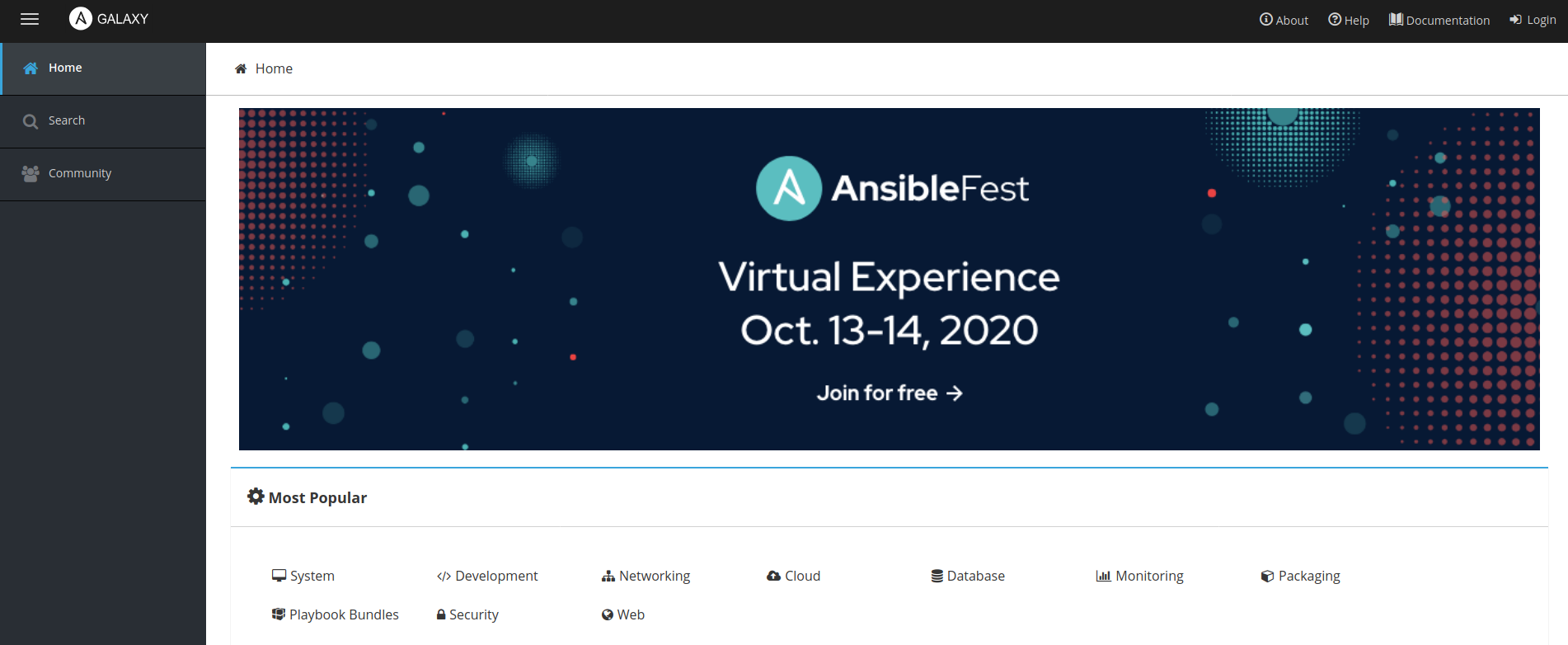 https://galaxy.ansible.com
How to create Ansible Roles
Directory Layout
├── defaults
│   └── main.yml
├── files
├── handlers
│   └── main.yml
├── LICENSE
├── meta
│   └── main.yml
├── README.md
├── requirements.yml
├── tasks
│   └── main.yml
├── templates
└── vars
    └── main.yml
Manually
ansible-galaxy init <ROLE_NAME>
ansible-development-kit
https://galaxy.ansible.com/docs/contributing/creating_role.htmlhttps://github.com/lean-delivery/ansible-development-kit
Where to store Ansible Roles
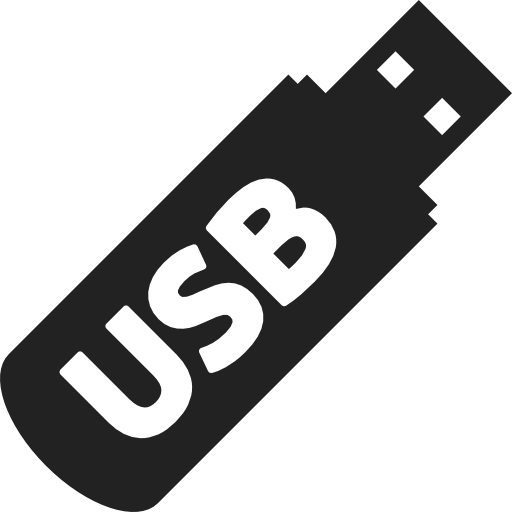 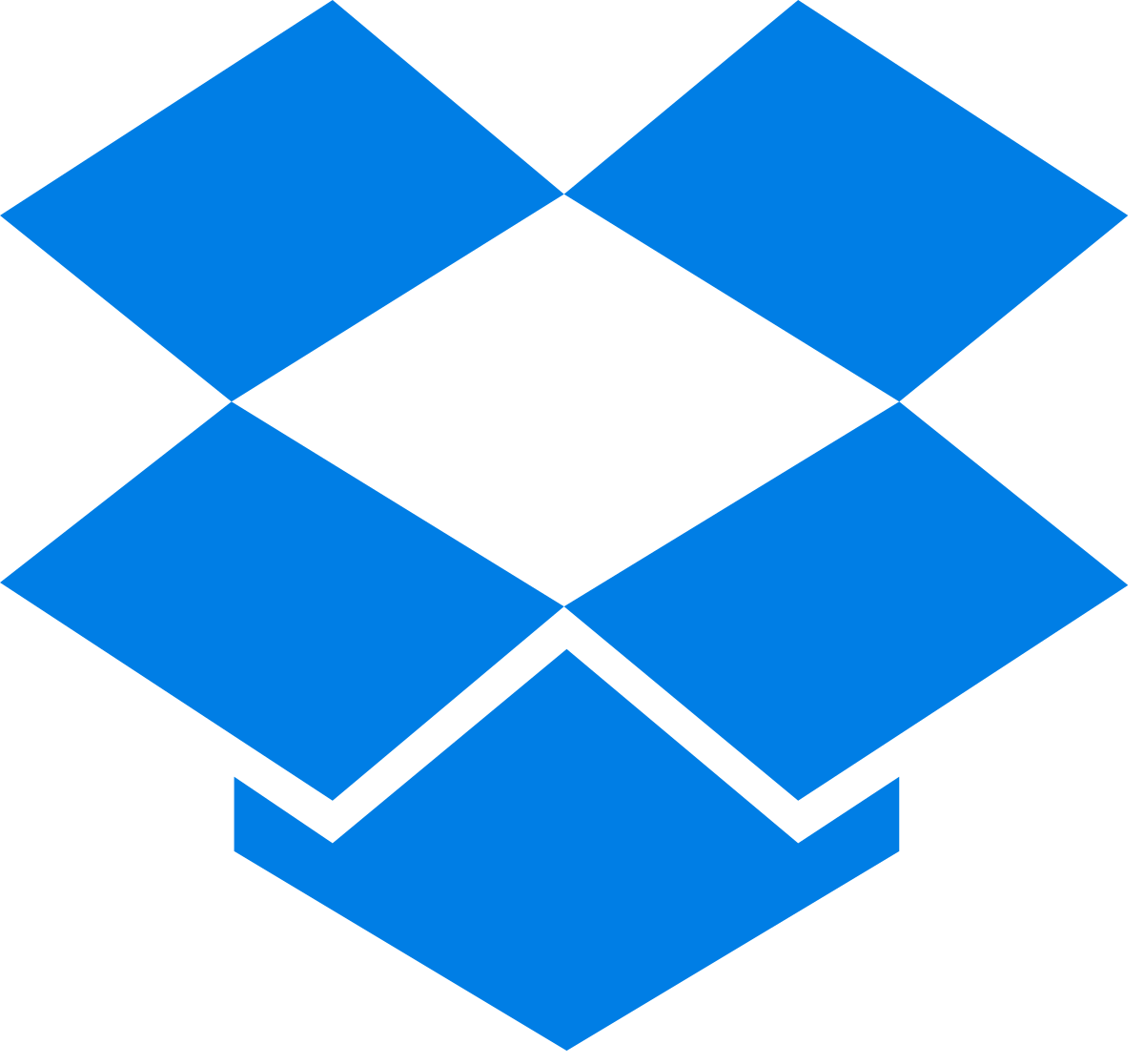 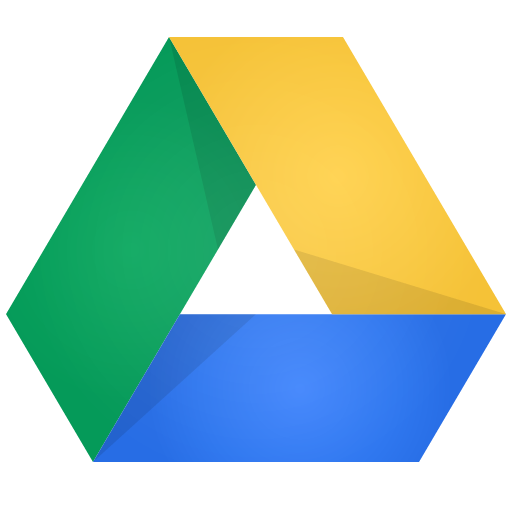 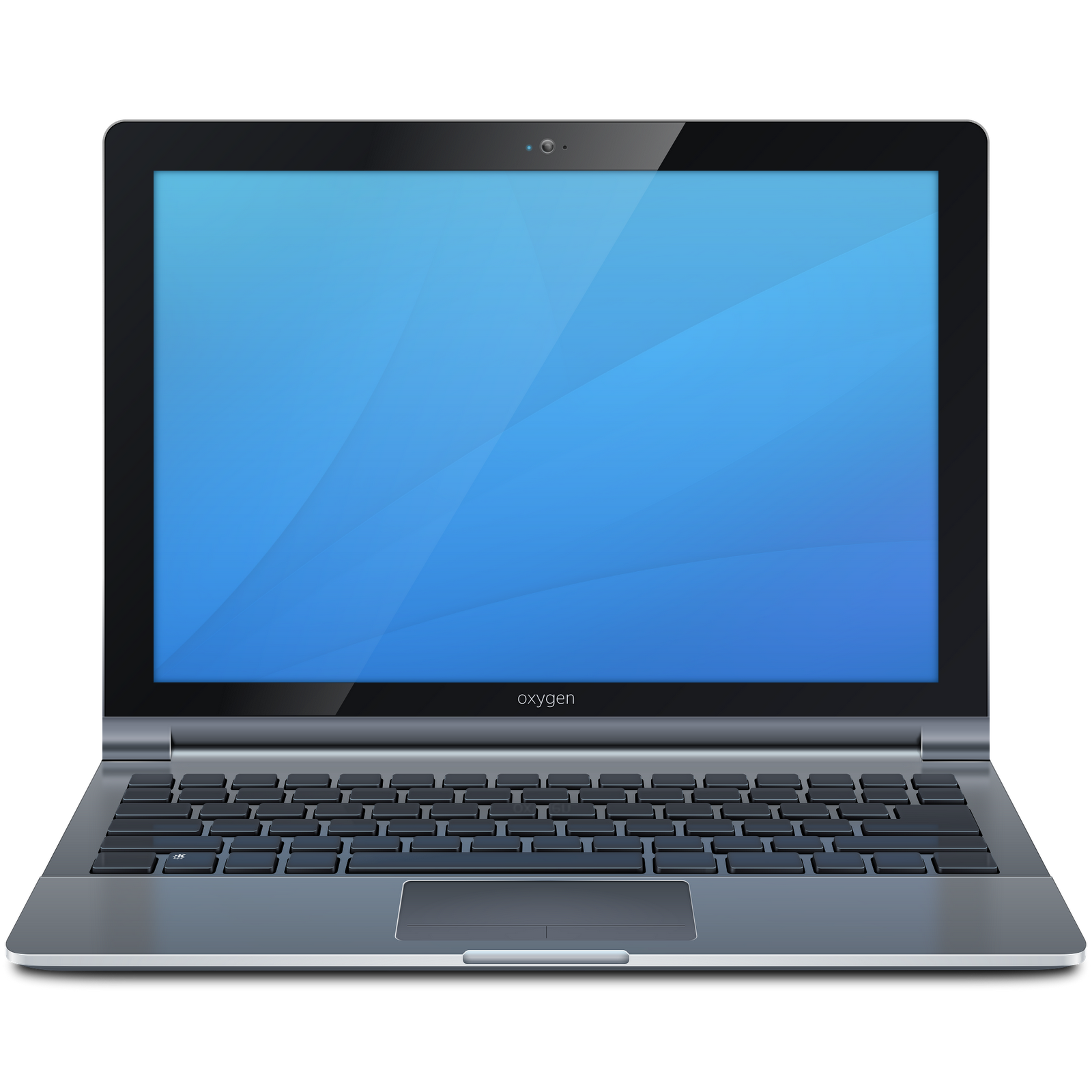 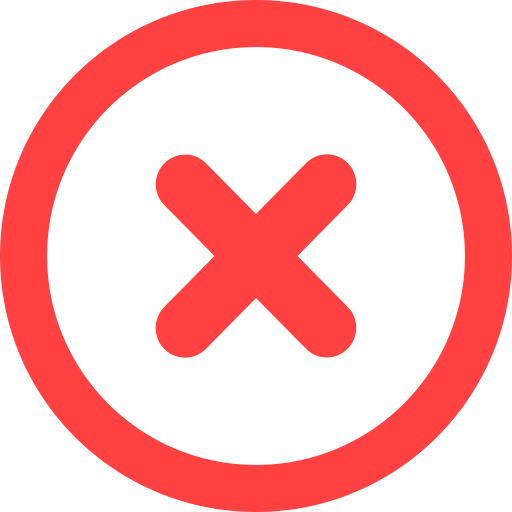 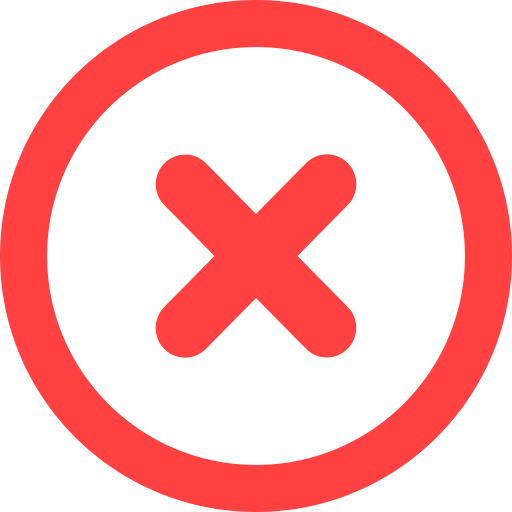 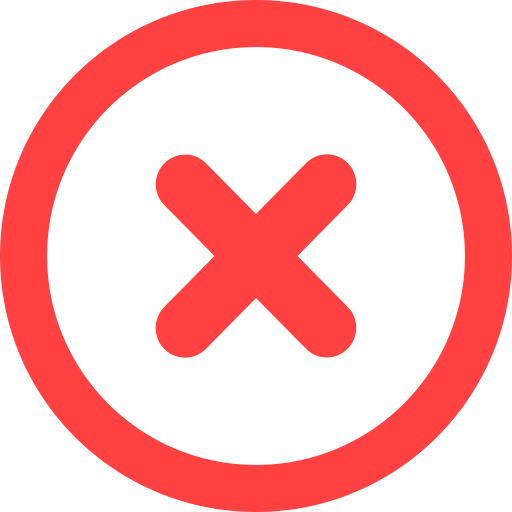 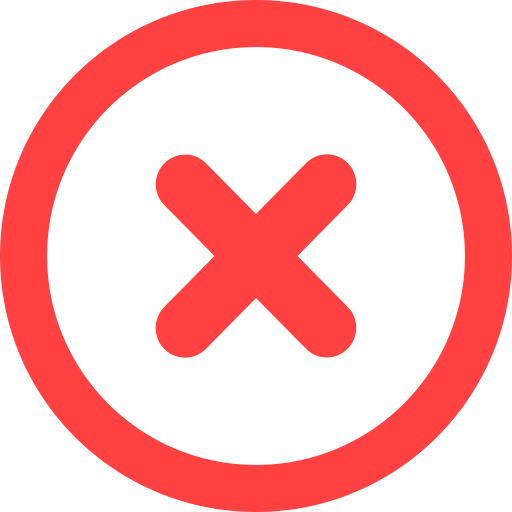 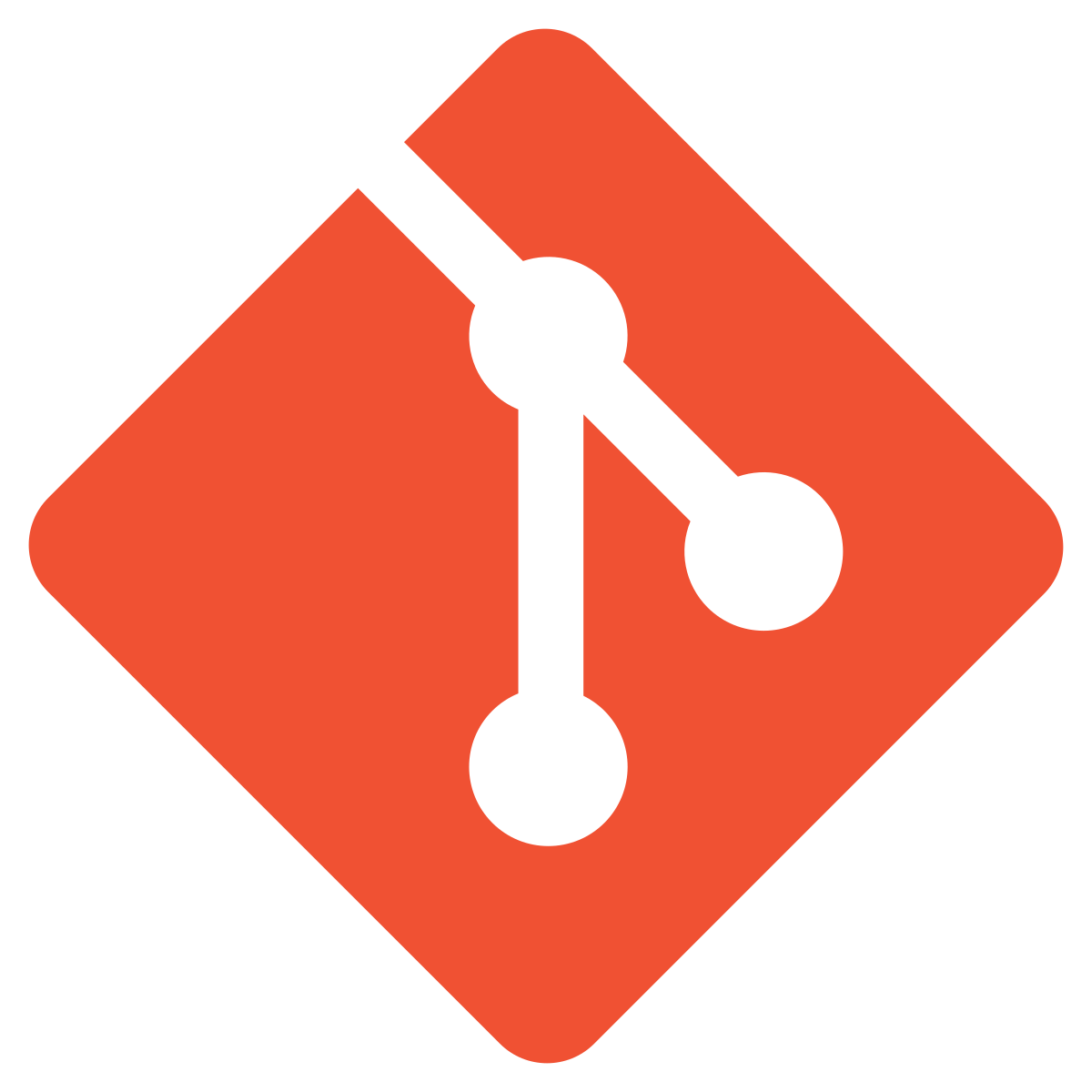 Why GIT?

Version control
Distributed development
Simplify work review process
Simplify dependency management
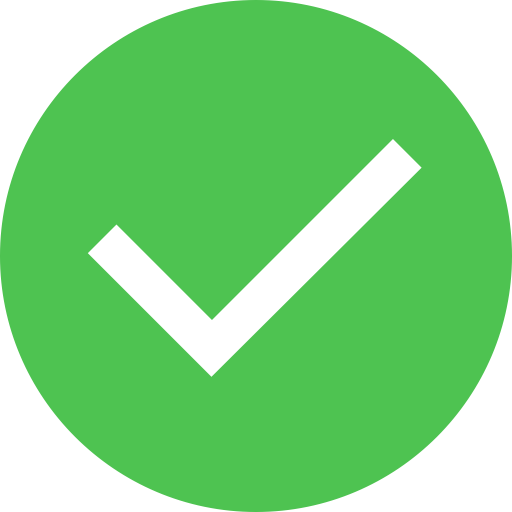 Simplify work process among developers.





Simplify work review process 




Simplify dependency management
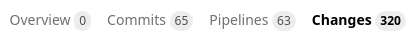 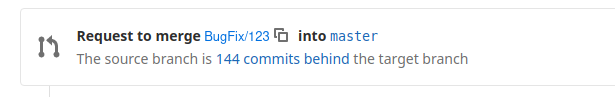 Role separation
For Role:/meta/main.yml
For PlayBook:/requirements.yml
# from Galaxy
  - src: geerlingguy.docker

  # from GitHub
  - src: https://github.com/Thalamus-am/ansible-role-user-config
# from Galaxy
- src: geerlingguy.docker

# from GitHub
- src: https://github.com/Thalamus-am/ansible-role-user-config
Role installation and dependencies
If your role or playbook depends on other role, the best practice is to add 'dependencies: ' section in /meta/main.yml and in /requirements.yml files.
https://docs.ansible.com/ansible/latest/user_guide/playbooks_reuse_roles.html
Role installation and dependencies
# Public role from galaxy:
ansible-galaxy install geerlingguy.apache


# Private role from git over https. ssh is also acceptable here:
ansible-galaxy install git+https://github.com/geerlingguy/ansible-role-apache.git


# From requirements file:
ansible-galaxy install -r requirements.yml
Role installation and dependencies
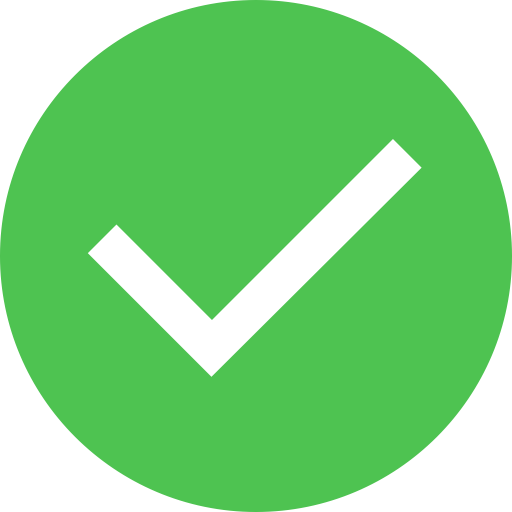 Option 1
----------------

PLAYBOOK:

  - hosts: <TARGET_HOST>
    remote_user: <ANSIBLE USER>
    become: true

# Install Galaxy roles
    pre_tasks:
     - name: Install galaxy roles
       command: ansible-galaxy install -r ./requirements.yml
       become: no
       delegate_to: localhost
    tasks:
      - include_role:
          name: ansible-role-docker-container
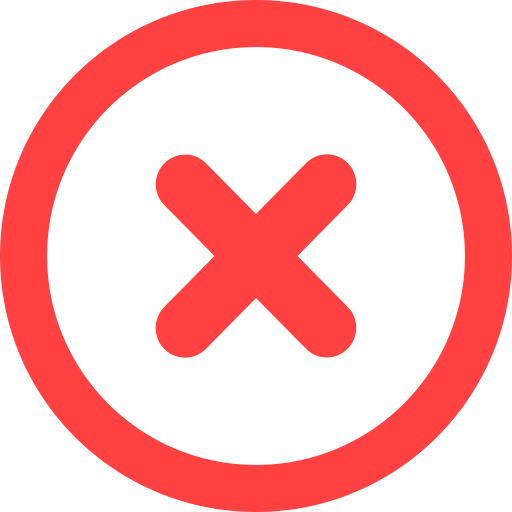 Option 2
----------------

SHELL:
   ansible-galaxy install -r requirements.yml

PLAYBOOK:

 - hosts: <TARGET_HOST>
   remote_user: <ANSIBLE USER>
   become: true
   roles:
     - ansible-role-docker-container
A
B
C
C
D
D
Role installation and dependencies
tasks:
      - include_role:
          name: ansible-role-A
roles:
     - ansible-role-A
D
C
B
D
C
A
D
C
B
A
ansible-role-docker-container
docker_container_instance_name: nginx
docker_container_app_name: nginx
docker_container_image_version: latest
docker_container_docker_image: "{{ docker_container_app_name }}:{{ docker_container_image_version }}"
docker_container_volume_name: "{{ docker_container_instance_name }}-volume"
ansible-role-user-config
user_config_instance_name: apache
user_config_group_name: devops
user_config_user_defaults: true
user_config_default_ssh_users: kdan
Naming conventions
All variables for each role should have a unique prefix or acronym as a prefix.
Thank you!